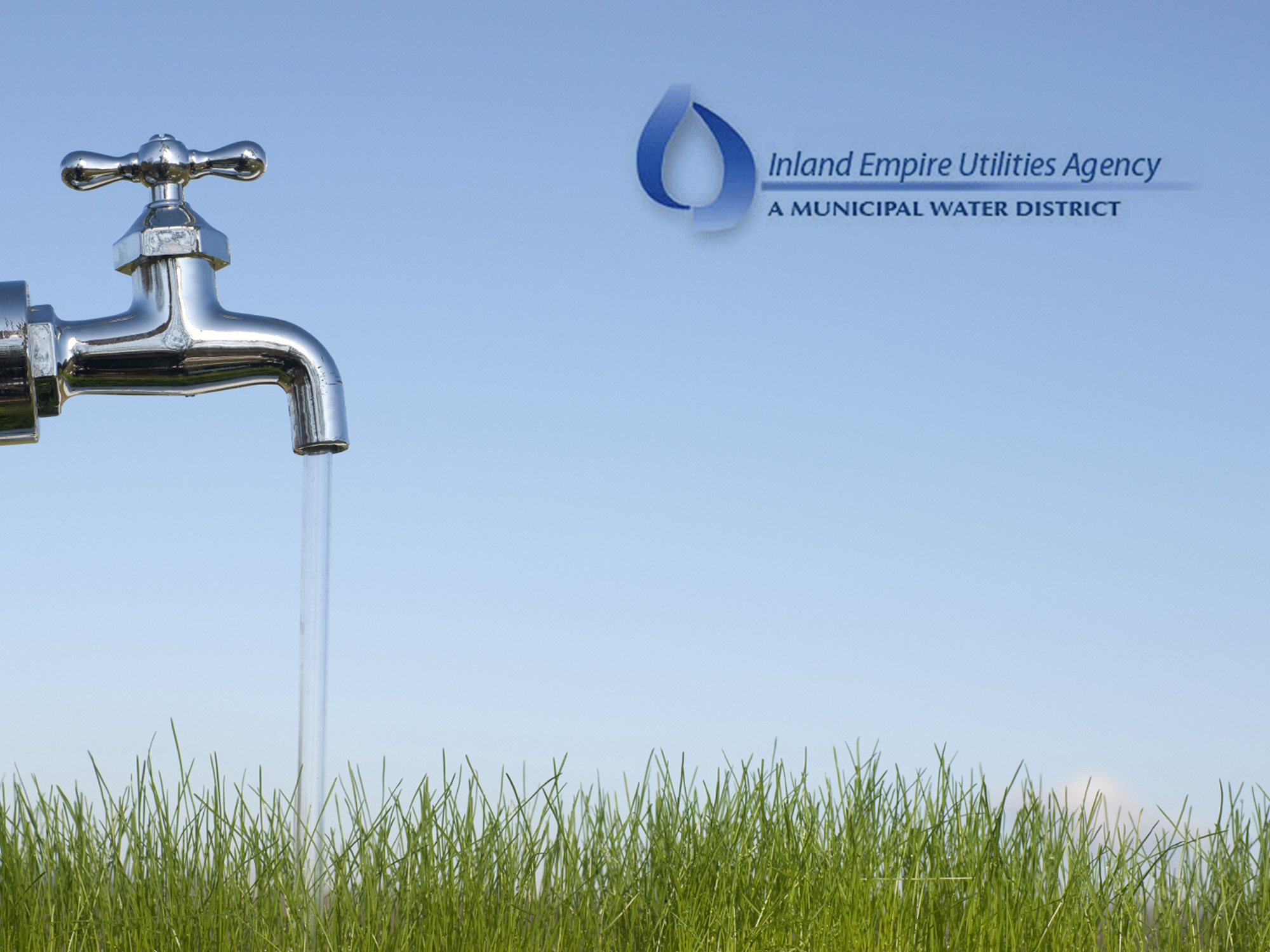 Water Use Efficiency 
Business Plan Update

May 2015
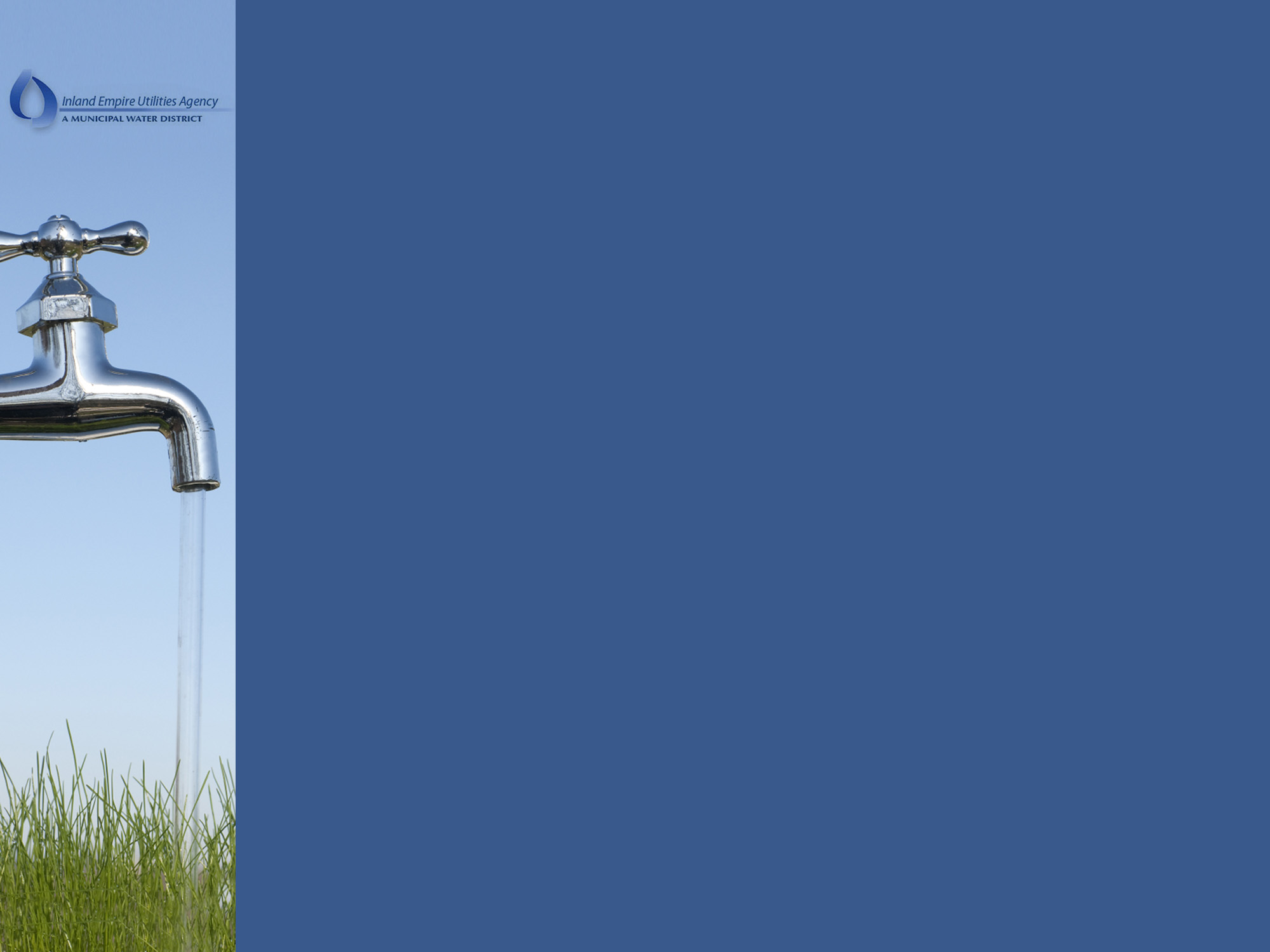 Goals of the Plan
Seek to make long-term changes in customer preferences and the associated markets for target technologies and services 
Achieve the highest level of water savings.
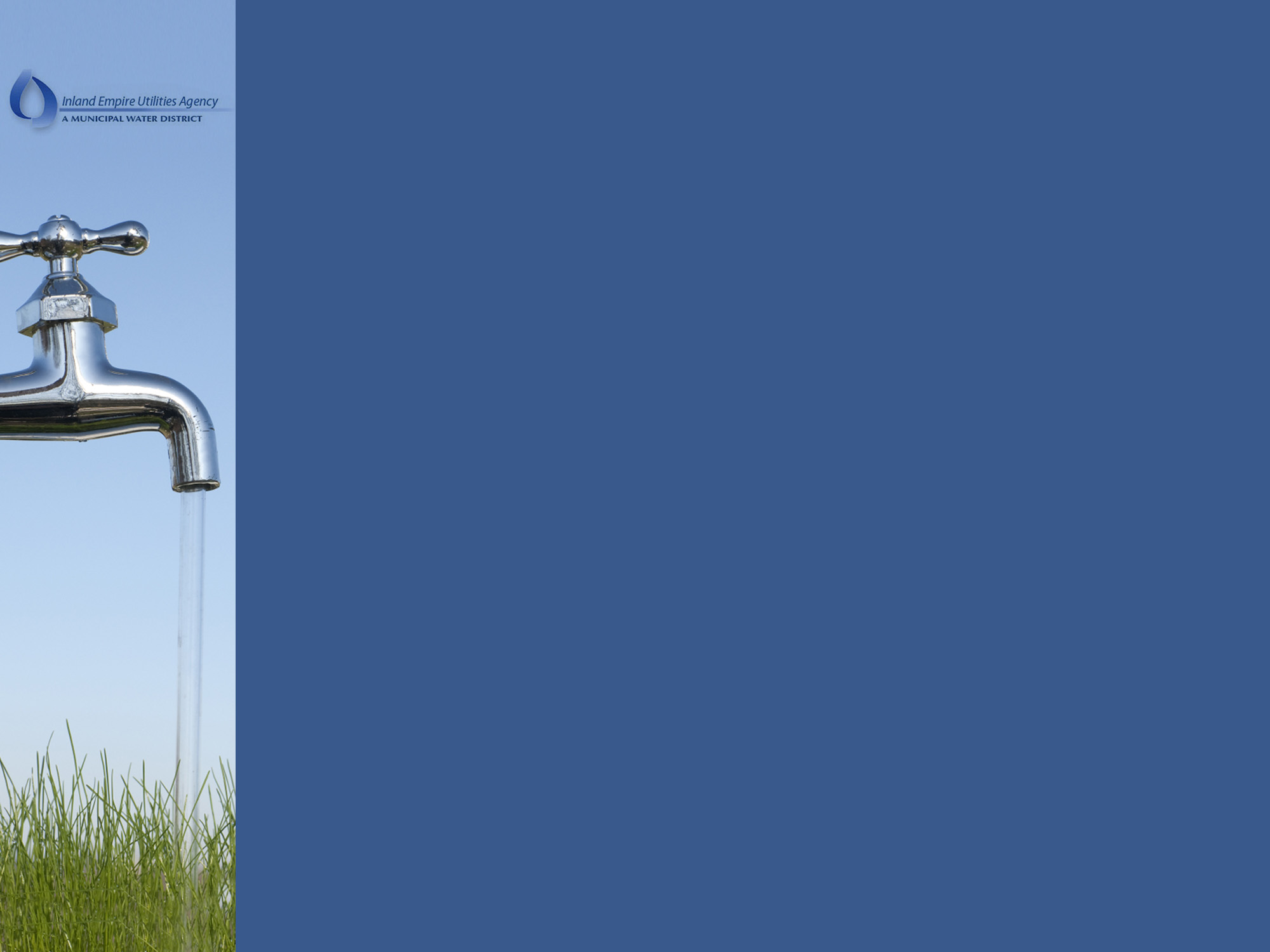 Strategy
Build on current programs and scale them to a level at least twice the current regional WUE effort.  
Implement a regional Water Infrastructure that will provide programs, technical assistance and support services necessary to achieve market transformation.  
Support near term drought response needs in the Inland Empire community.
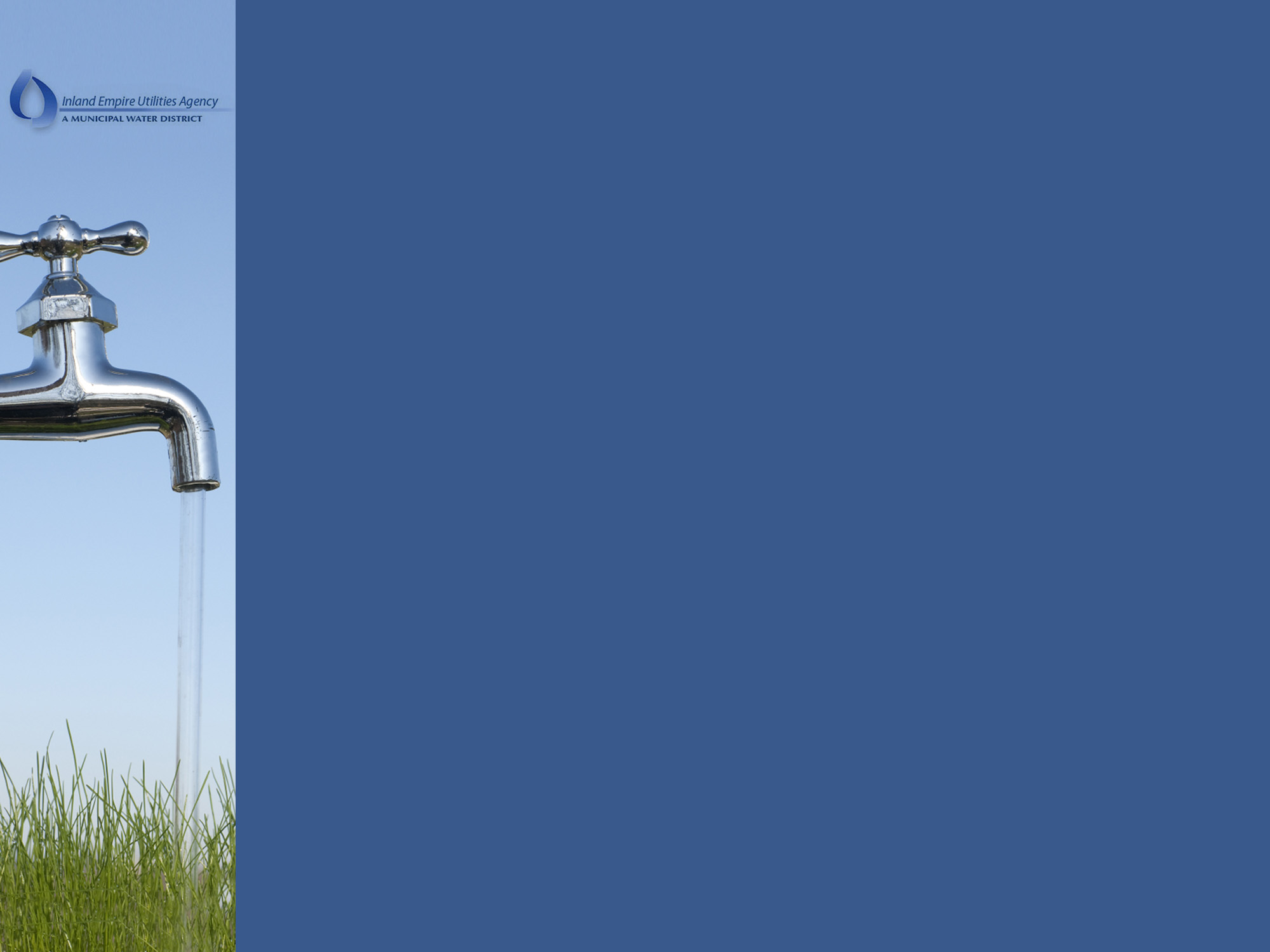 Active Programs
Premium Toilet Direct Installations   9,665 AF
SoCal Water$mart Rebates              6,850 AF
FreeSprinklerNozzles.com                5,837 AF
HE Nozzle Direct Installations             663 AF
CBWCD Landscape Evaluations        110 AF

Total Active Programs                  23,125 AF
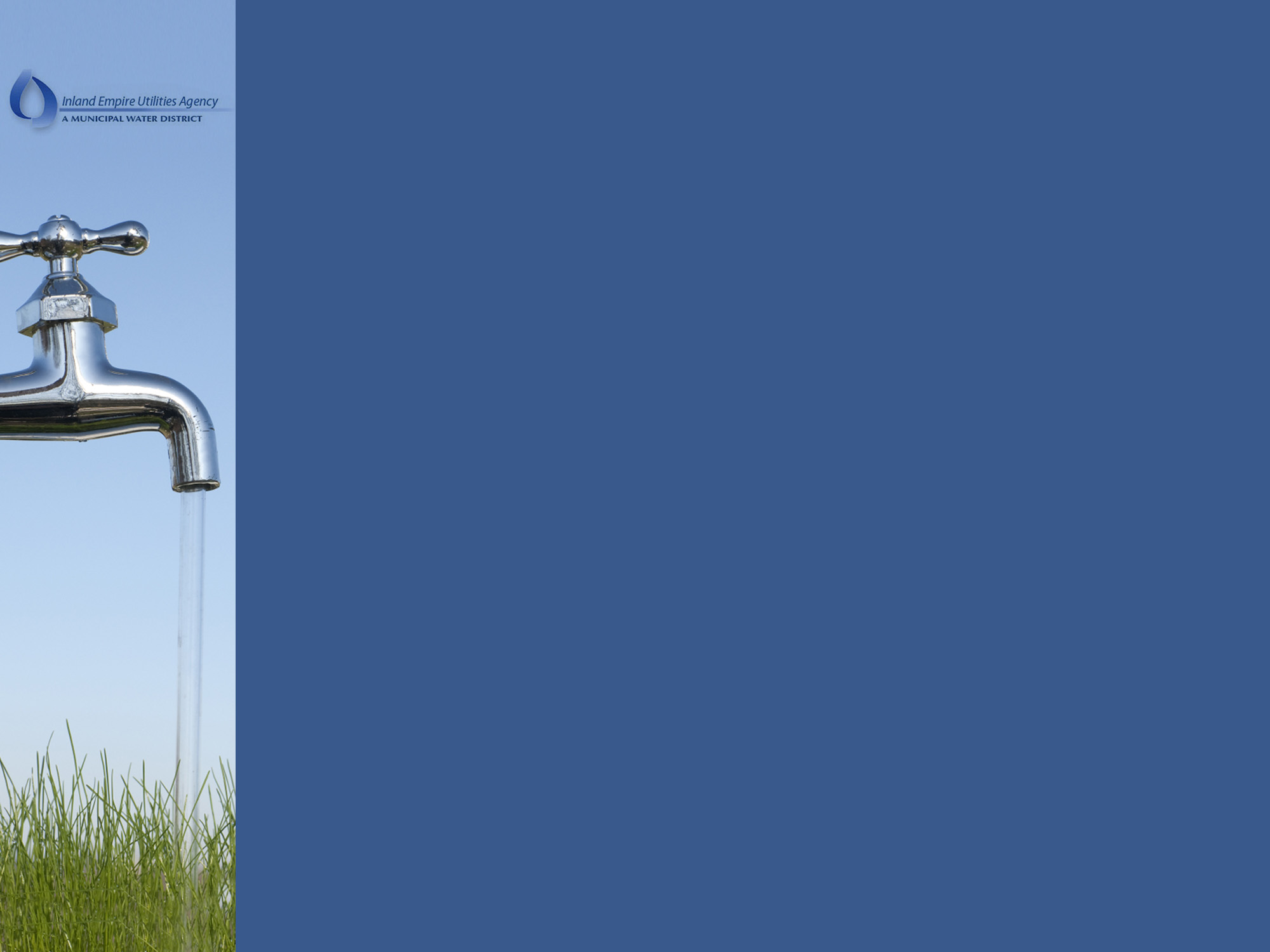 Transformative Programs
Home Water Use Reports                5,709 AF
Turf Removal Incentives                  4,081 AF
Water Budget Rate Structure*        82,609 AF
*Two agencies implementing 

Total Transformative Programs      92,399 AF
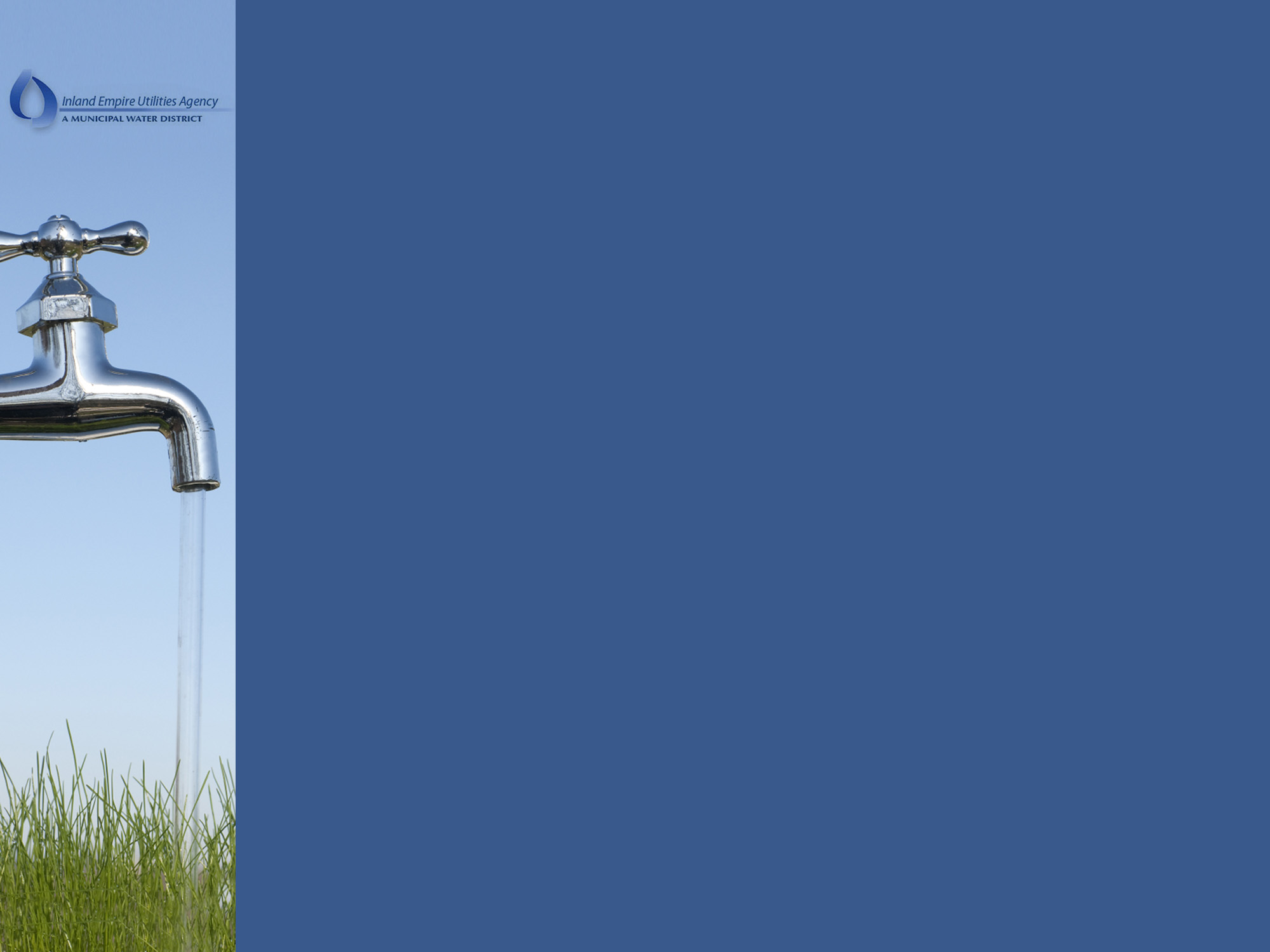 Compliance Requirements
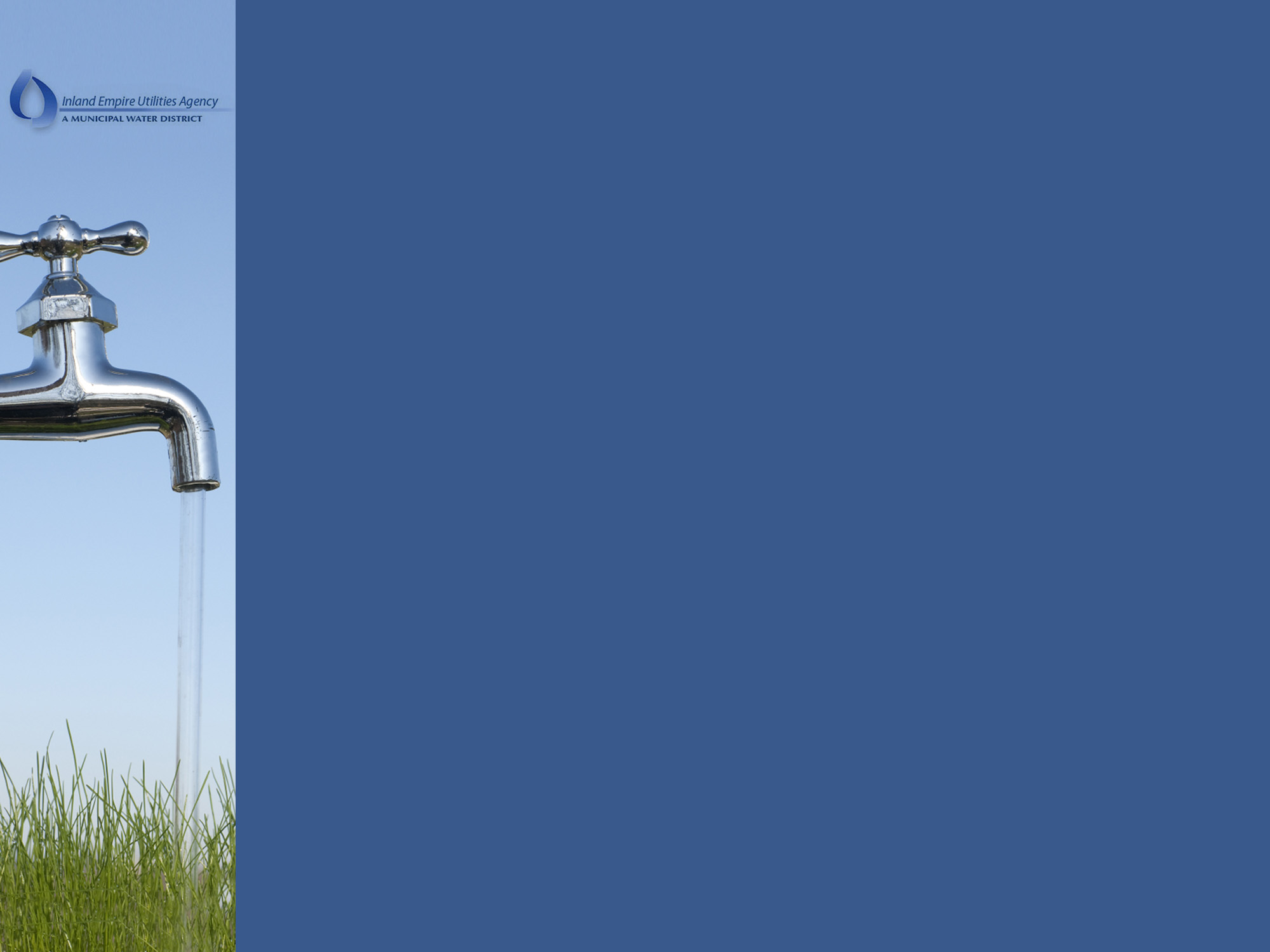 IEUA 20x2020 GPCD Goals
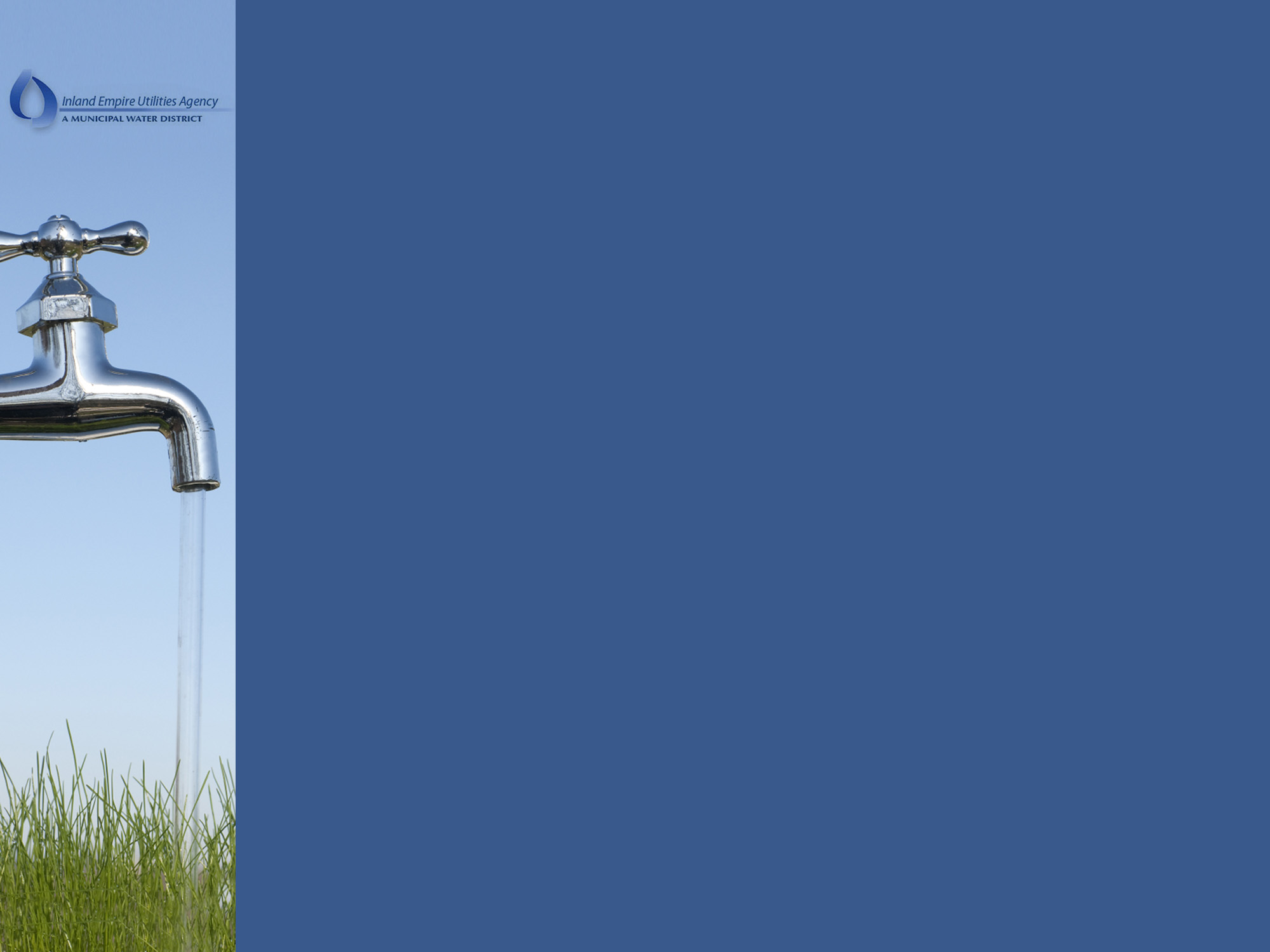 Plan Overview
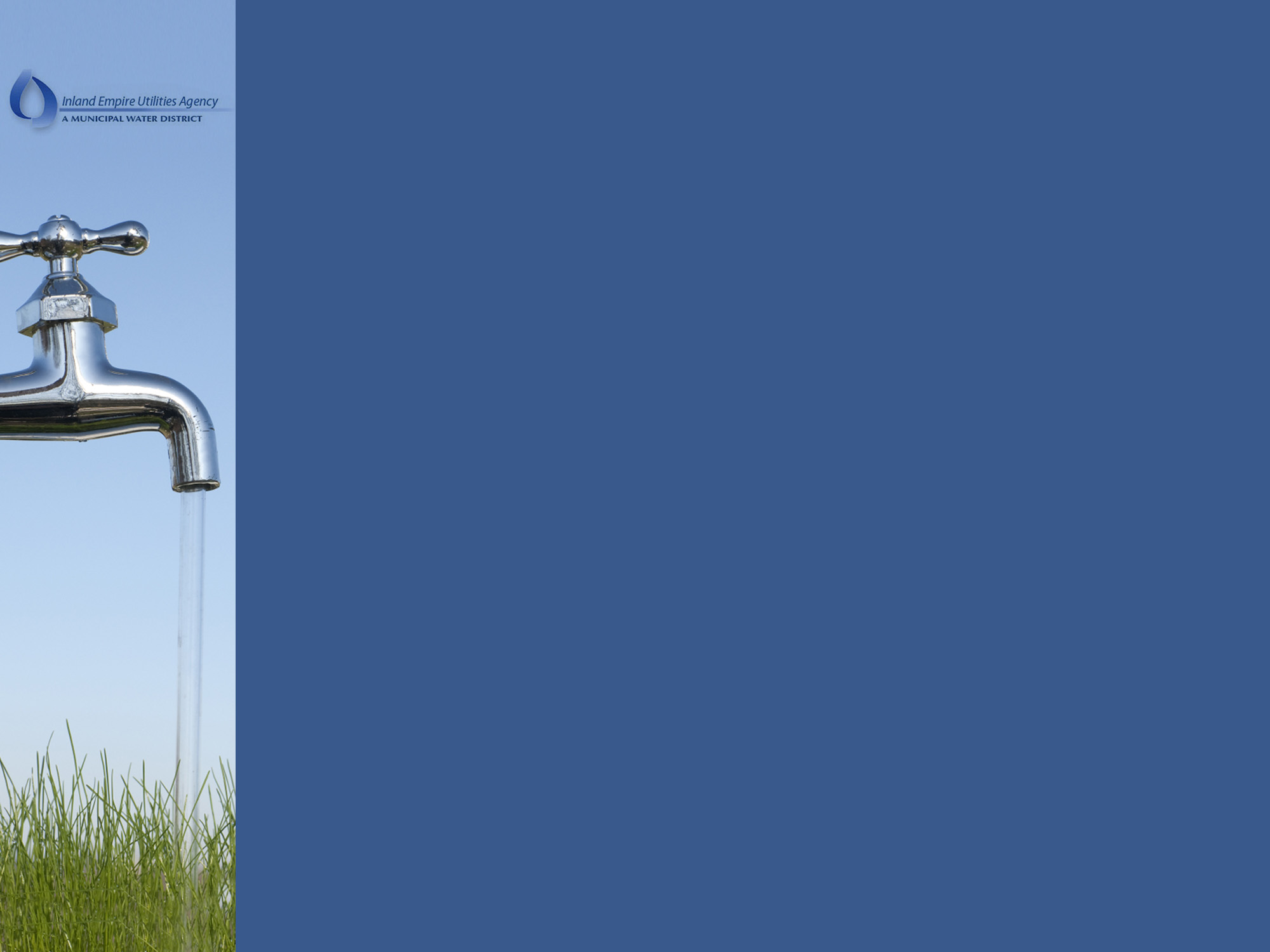 Plan Components
Current Water Demand and Usage Patterns
Specific Market Opportunities
Strategy for Reaching Water Savings Goals
Recommended Programs
Water savings, costs and benefits
Marketing and operational details
System for Tracking and Reporting Performance
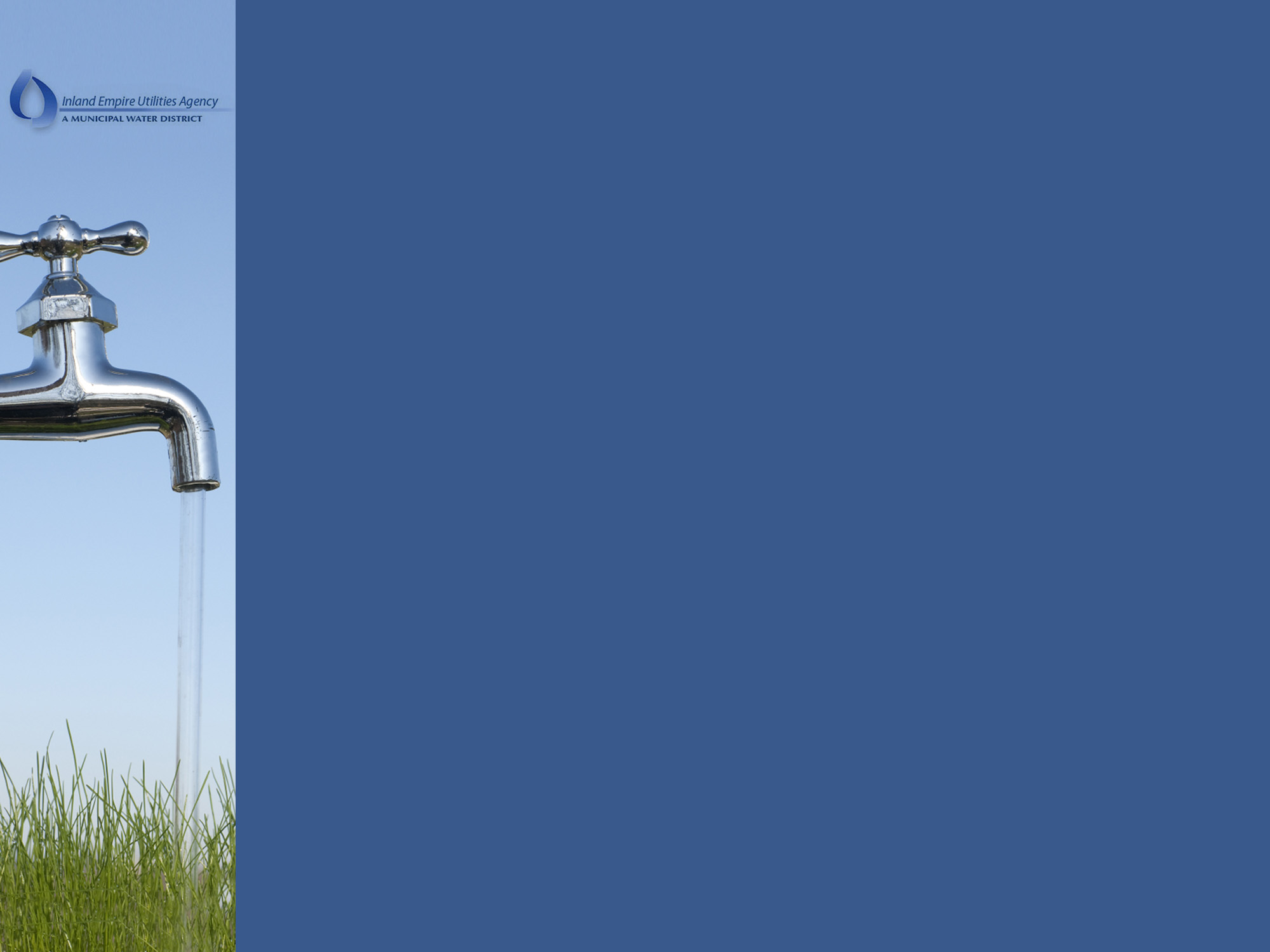 Sector Data - 2013
Source: PWSS reports
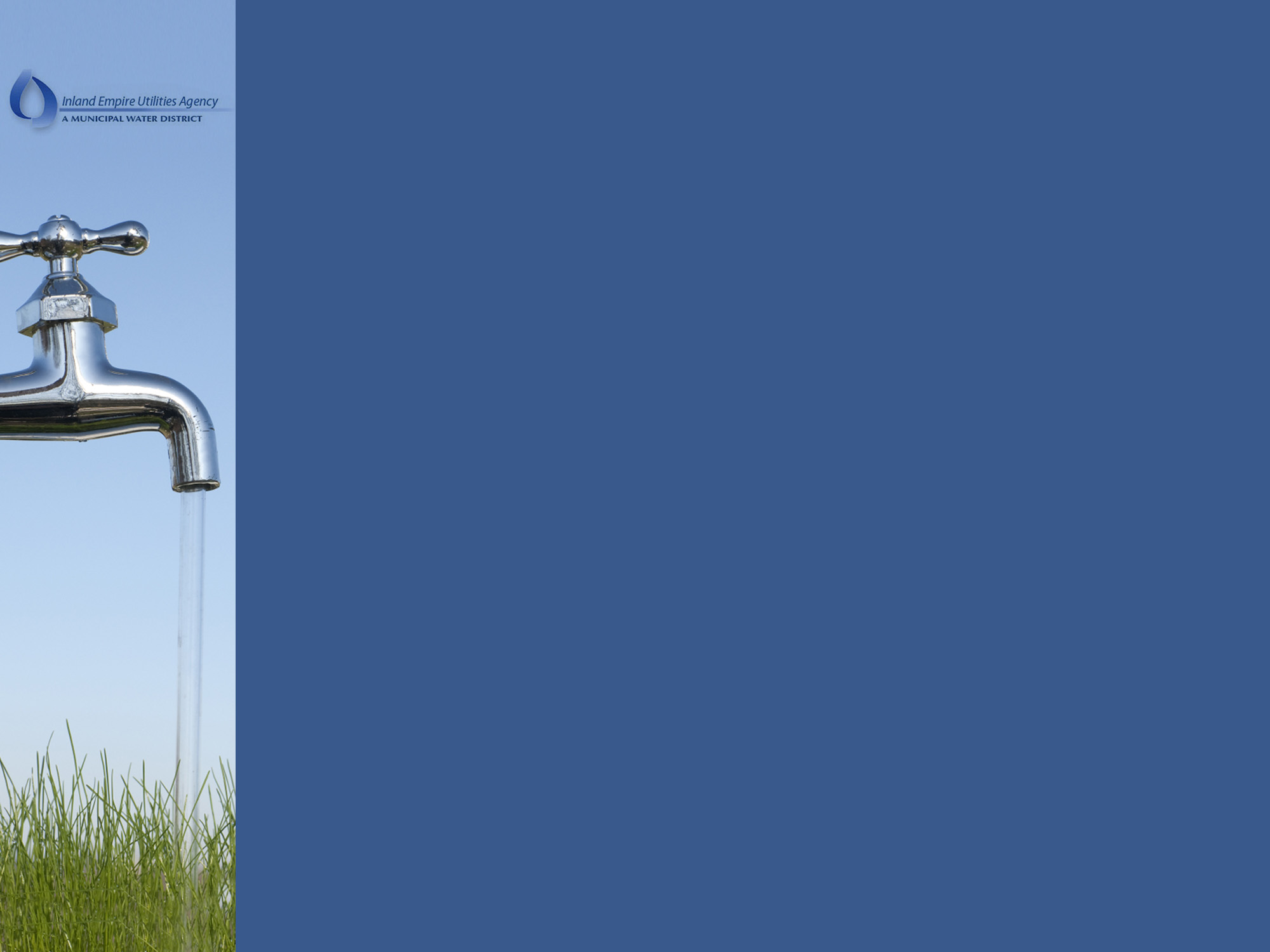 Landscape Use - 2013
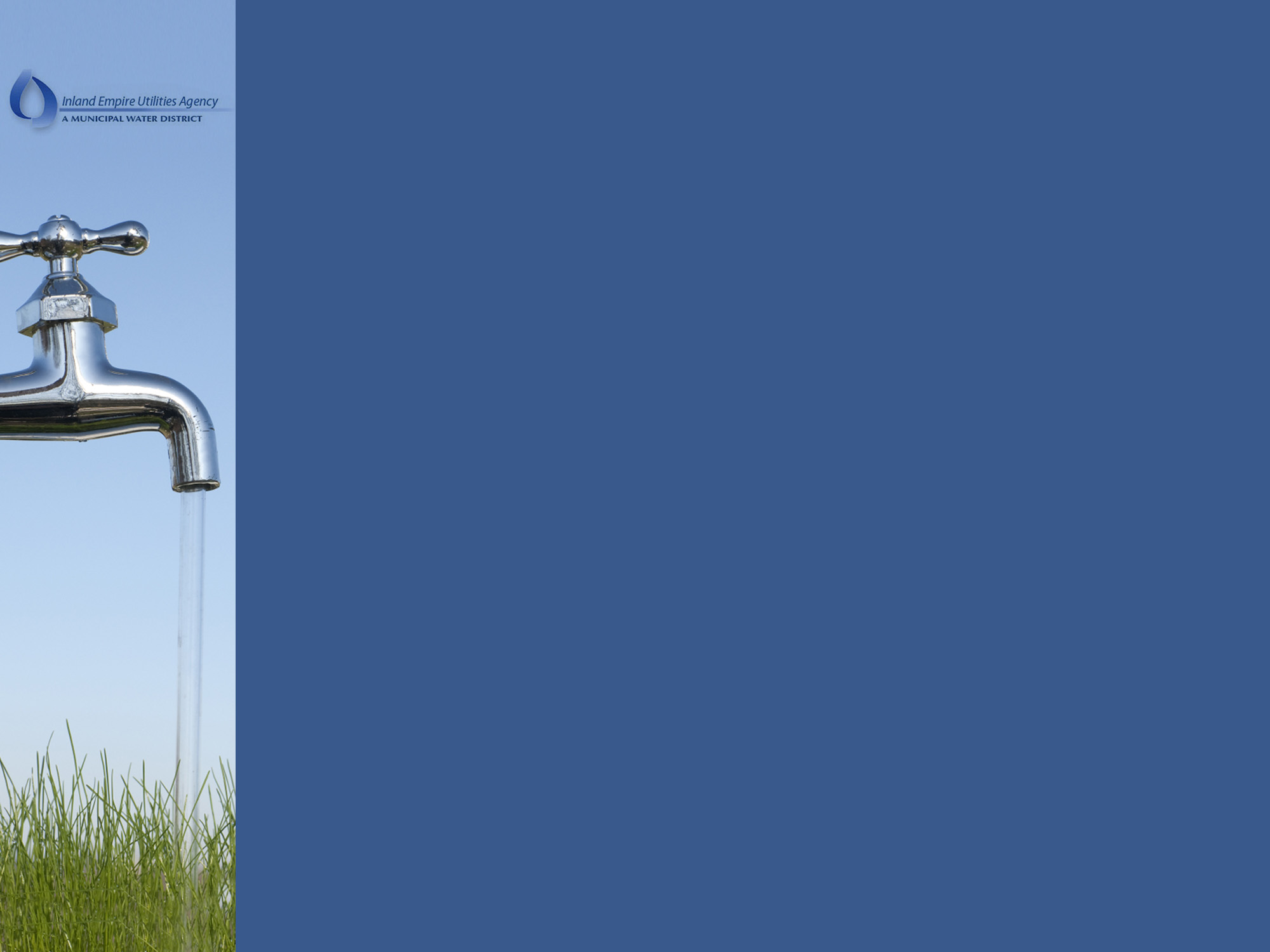 Lot Size
1,285 Homes Over 1 Acre

468 Homes Over 1.5 Acres
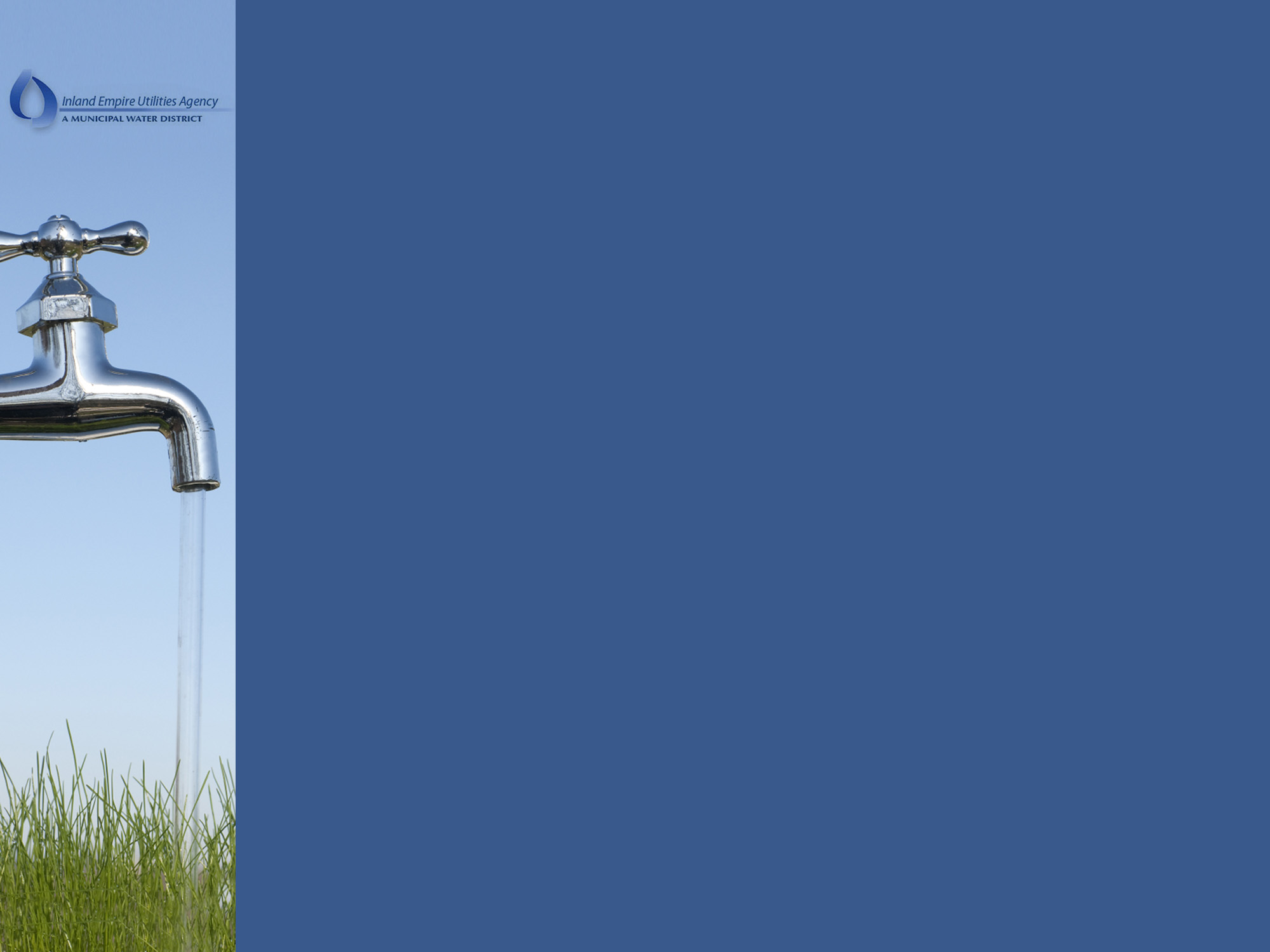 Single Family Toilets
Total Devices 				489,331 
Remaining (Non Efficient) Devices 	121,021 
Devices Actively Retrofitted		43,125 
Devices Passively Retrofitted		324,931 
Saturation					75%

Total Water Savings Potential		5,161 AFY
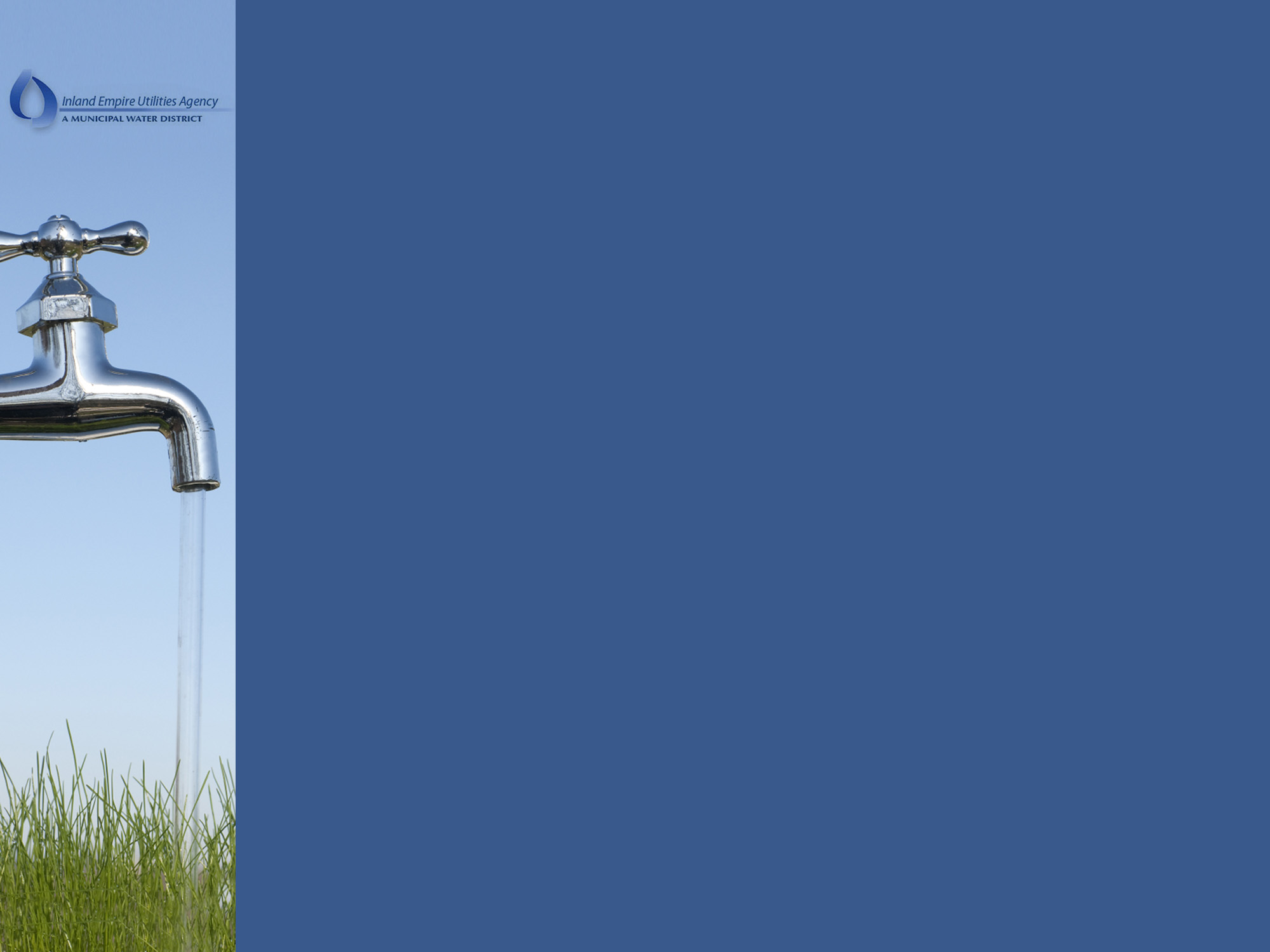 Single Family Clothes Washers
Total Devices 				151,693 
Remaining (Non Efficient) Devices 	135,610
Devices Actively Retrofitted		10,618
Devices Passively Retrofitted		5,465
Saturation					11%

Total Water Savings Potential		2,116 AFY
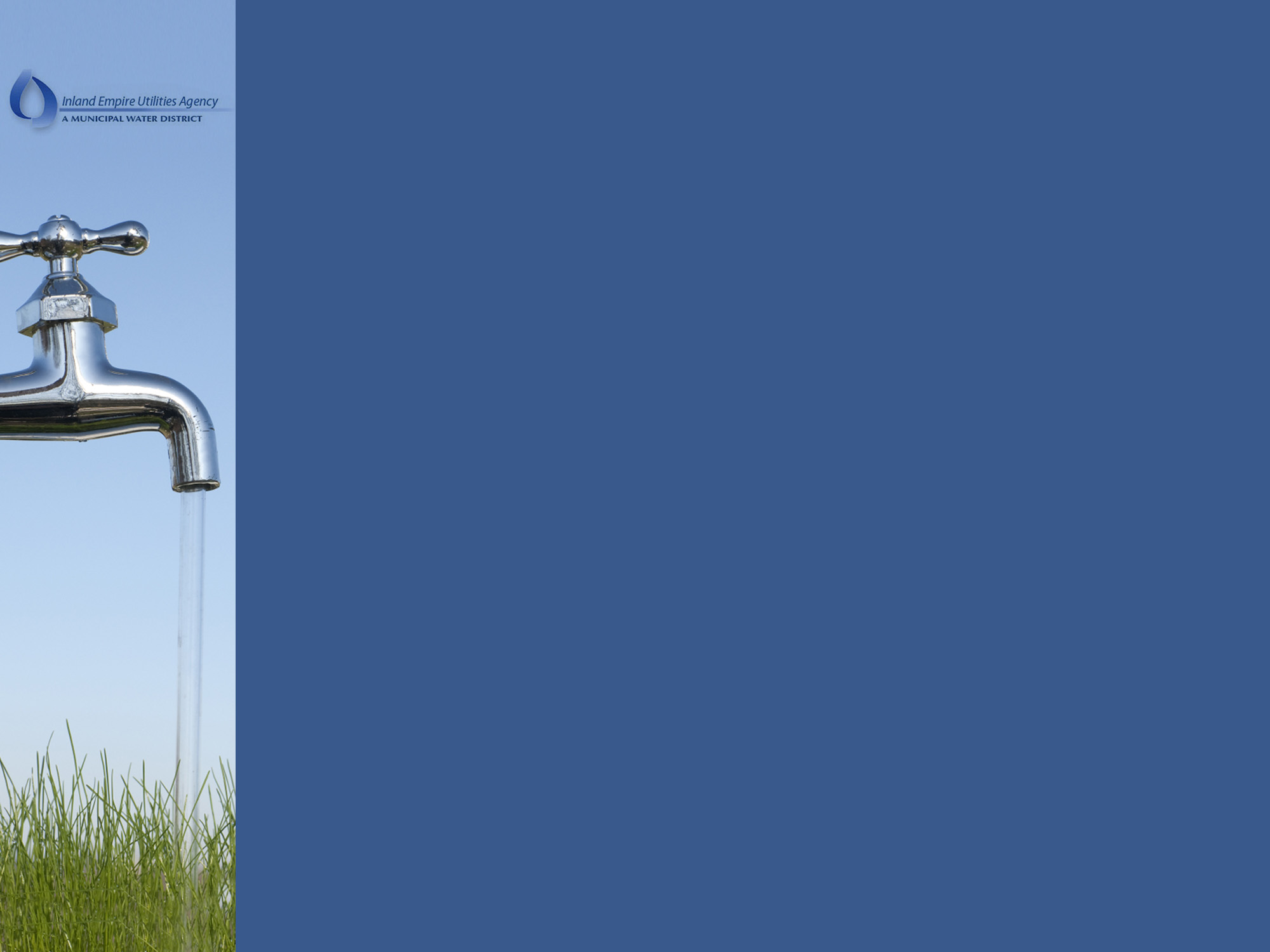 Multi-Family Toilets
Total Devices					103,722 
Remaining (Non Efficient) Devices	12,582
Devices Actively Retrofitted		29,206 
Devices Passively Retrofitted		61,934
Saturation					88%

Total Water Savings Potential		660 AFY
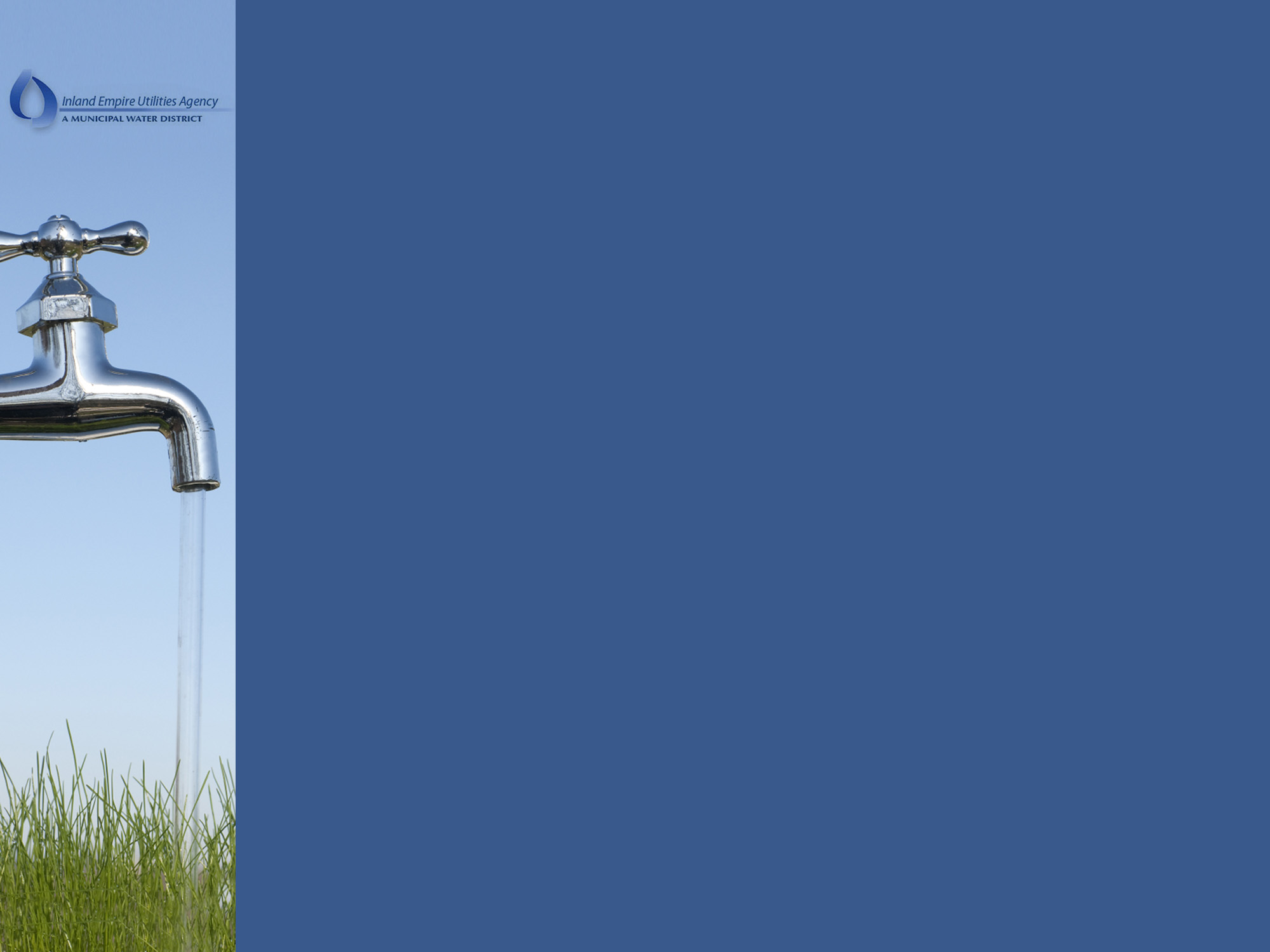 Multi-Family Clothes Washers
Total Devices					13,484
Remaining (Non Efficient) Devices	12,849 
Devices Passively Retrofitted		635
Saturation					5%

Total Water Savings Potential		201 AFY
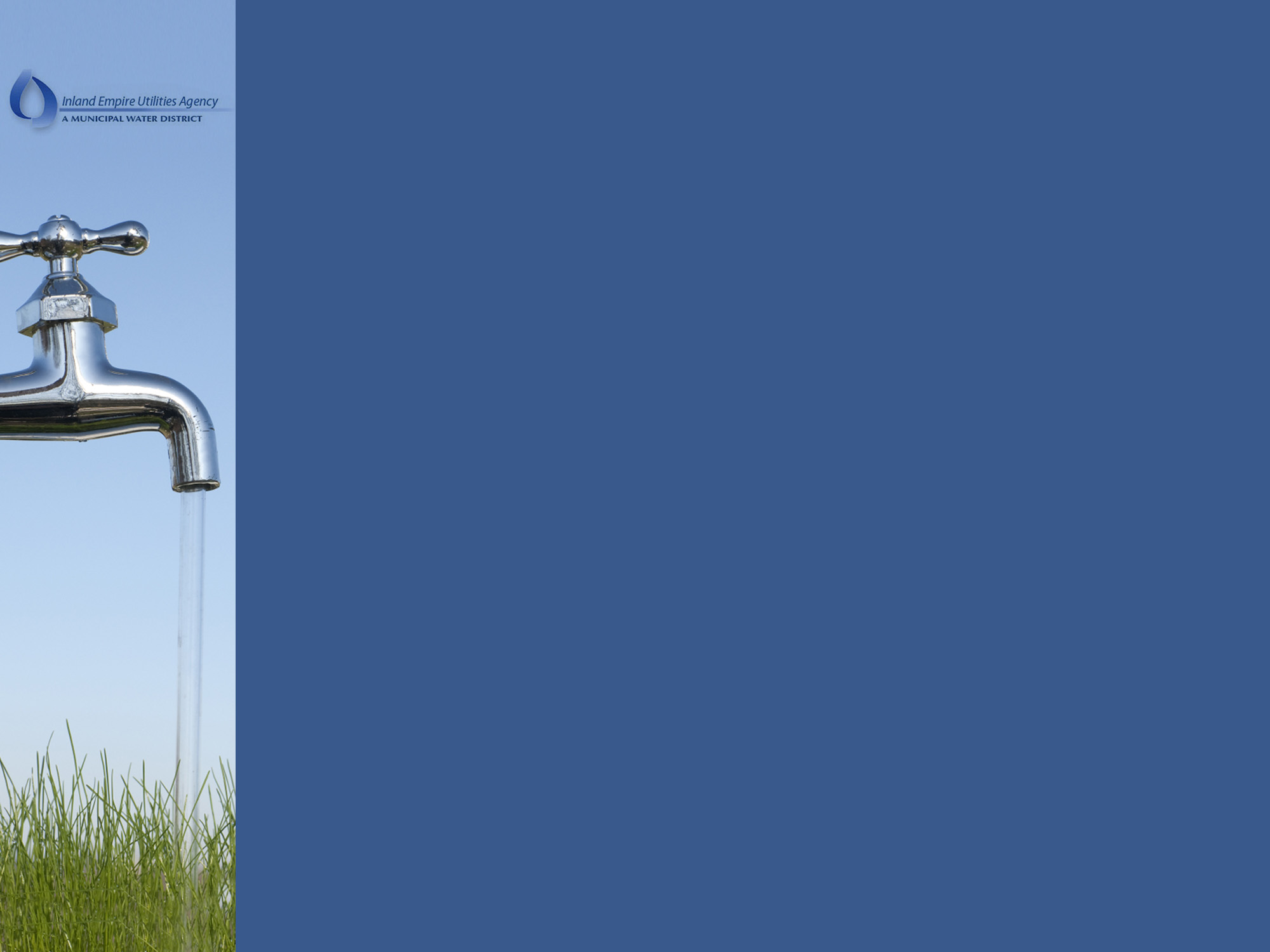 Passive Savings 12,528 AF by 2020
}
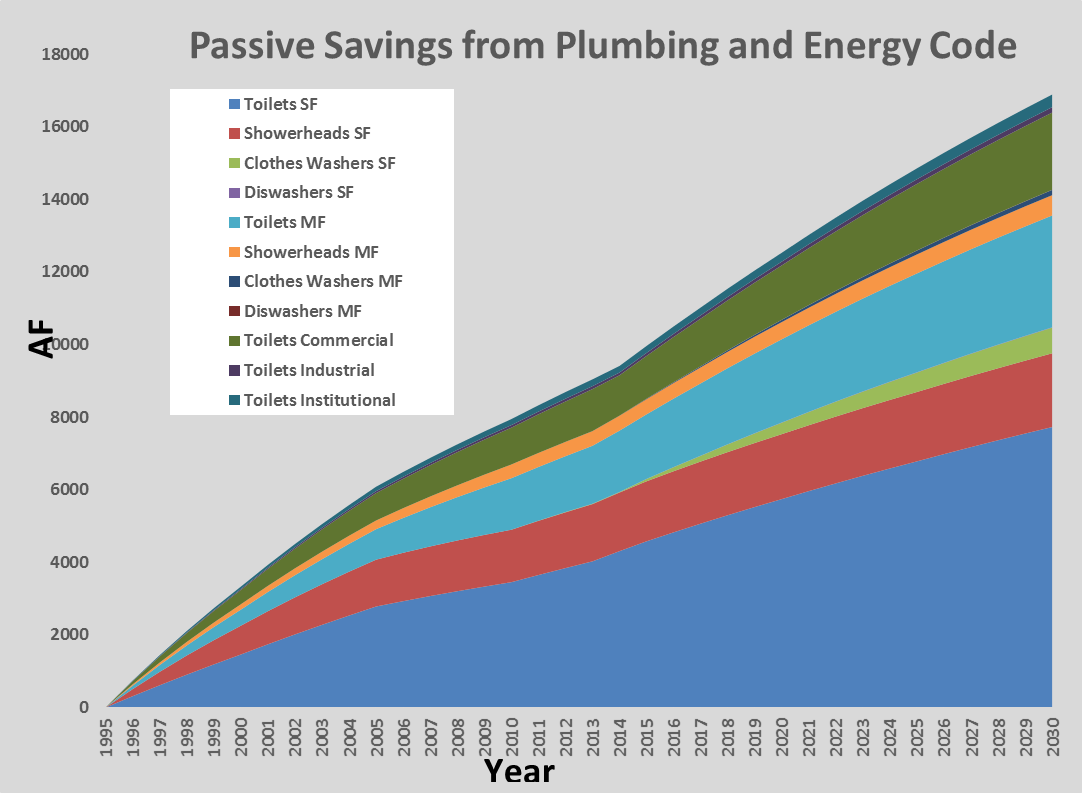 Additional since 2013
(account in LT Demand Forecast)
[Speaker Notes: Source:  IEUA_AWETrackingTool_v3CalTexEditionbeta1_RetrospectiveSAVINGSONLY_2015_04_07.xlsm    Worksheet: PlumbCodeAdjustments]